Diagramming Sentences Tutorial
Diagramming sentences is a traditional method (old-fashioned, maybe?) of teaching grammar.
Alonzo reed
Brainerd Kellogg
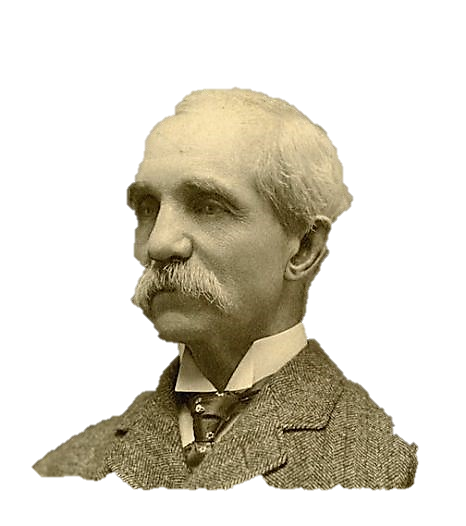 Unlike you, Brainerd, there are no public records of my existence beyond my dying in 1899.
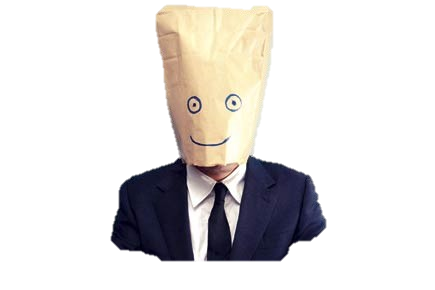 What’s with the paper bag, Alonzo?
are
What
diagrams
sentence
Most diagrammers give props to the two masters as the originators of the technique:
Reed-Kellogg Sentence Diagramming
The system breaks down all sentences into ten patterns and helps us learn about how each individual word works in the sentence by forcing us to manipulate each word into its proper position and purpose.
4
Patterns I-III use TO BE verbs
Pattern I: NP – BE – ADV T/P
NP is a Noun Phrase. It is the SUBJECT.
BE is a TO BE verb: Is, Are, Was, Were, Am, Be, Being, Been
ADV T/P is an Adverbial of Time or Place
BE
NP
Always begin with the base line and a bisecting line to separate the Subject + Predicate.
Notice that the adverbial connects to the verb because it explains when or where the subject is.
And always on a slanted line.
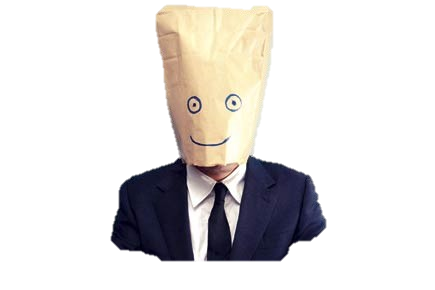 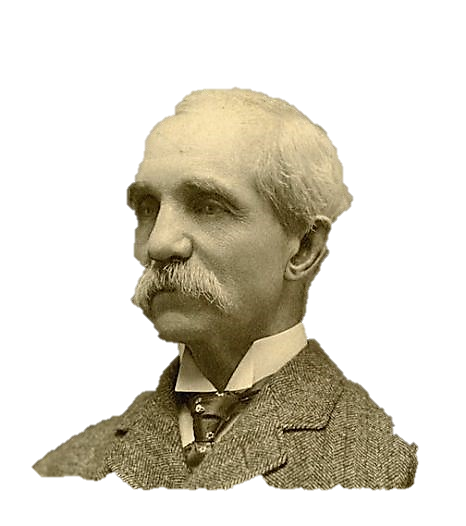 Adverbial
Pattern I: NP – BE – ADV T/P
Example #1: Christmas is tomorrow.
Christmas
is
Answers WHEN as an adverbial question.
tomorrow
Adverbs usually connect to the verb.
Pattern I: NP – BE – ADV T/P
Example #2: The monkey is in the zoo.
Down with the prep. Across with the noun.
monkey
is
IN THE ZOO is an adverbial prep phrase.
prep
noun
Pattern I: NP – BE – ADV T/P
Example #2: The monkey is in the zoo.
Down with the prep. Across with the noun.
monkey
is
IN THE ZOO is an adverbial prep phrase.
prep
noun
Pattern I: NP – BE – ADV T/P
Example #2: The monkey is in the zoo.
Determiners like THE connect to NOUNS they determine. Place them on a diagonal line.
Down with the prep. Across with the noun.
monkey
is
IN THE ZOO is an adverbial prep phrase.
in
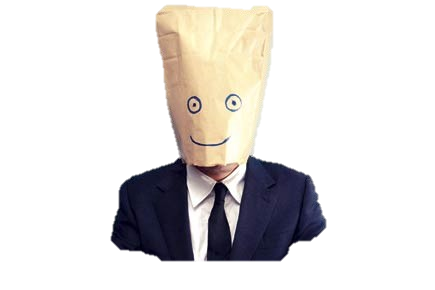 zoo
determiner
Pattern I: NP – BE – ADV T/P
Example #2: The monkey is in the zoo.
Determiners like THE connect to NOUNS they determine. Place them on a diagonal line.
monkey
is
IN THE ZOO is an adverbial prep phrase.
in
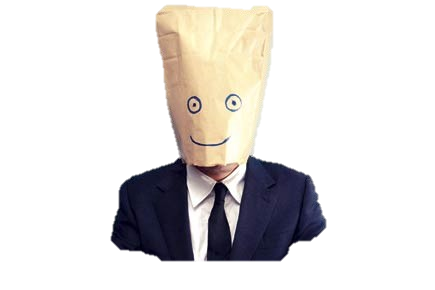 zoo
determiner
Pattern I: NP – BE – ADV T/P
Example #2: The monkey is in the zoo.
monkey
is
IN THE ZOO is an adverbial prep phrase.
in
zoo
The
det
Pattern I: NP – BE – ADV T/P
Example #2: The monkey is in the zoo.
monkey
is
IN THE ZOO is an adverbial prep phrase.
in
zoo
The
det
Pattern I: NP – BE – ADV T/P
Example #2: The monkey is in the zoo.
monkey
is
IN THE ZOO is an adverbial prep phrase.
in
zoo
The
the
Pattern I: NP – BE – ADV T/P
Example #3: The pumpkin pies are in the pantry.
pies
are
PUMPKIN is an Adjective. It modifies PIES, so connect it on its own diagonal line.
in
The
pantry
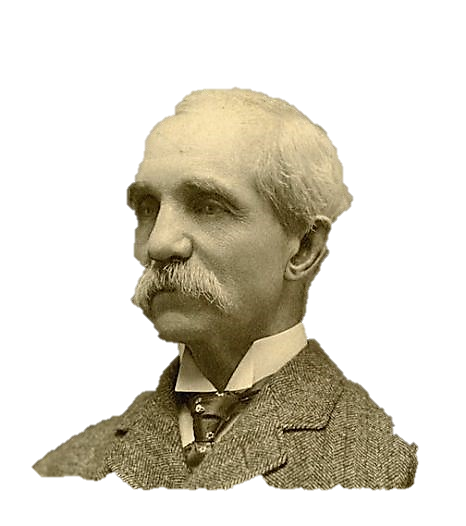 the
Pattern I: NP – BE – ADV T/P
Example #3: The pumpkin pies are in the pantry.
pies
are
PUMPKIN is an Adjective. It modifies PIES, so connect it on its own diagonal line.
in
The
pantry
Adjective
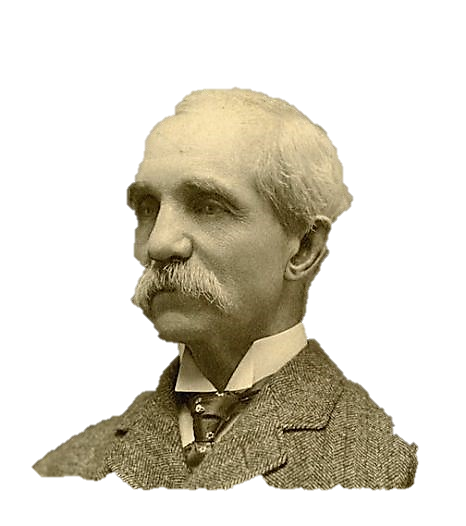 the
Pattern I: NP – BE – ADV T/P
Example #3: The pumpkin pies are in the pantry.
pies
are
in
The
pantry
Adjective
the
Pattern I: NP – BE – ADV T/P
Example #3: The pumpkin pies are in the pantry.
pies
are
in
The
pantry
pumpkin
the
Pattern II: NP – BE – ADJ
NP is a Noun Phrase. It is the SUBJECT.
BE is a TO BE verb: Is, Are, Was, Were, Am, Be, Being, Been
ADJ is the Predicate Adjective (or Subject Complement)
Draw a slanted line leaning toward the subject, but notice how it does NOT pass through.
Adj
NP
BE
The Predicate Adjective is unlike a traditional adjective, which connects under the noun it modifies. Instead, it follows the TO BE verb on the main line.
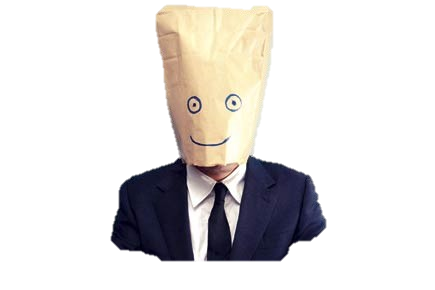 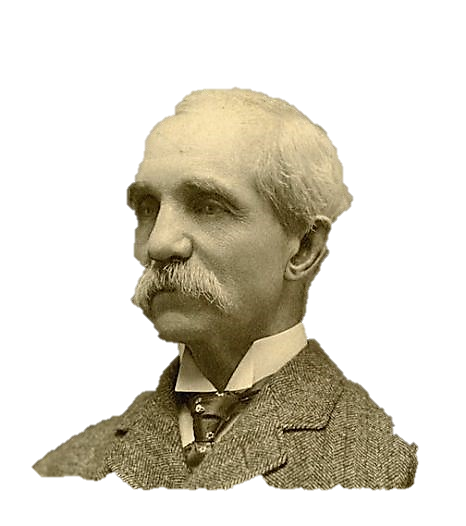 Pattern II: NP – BE – ADJ
Example #1: The cost of a college education is outrageous.
Cost
is
outrageous
Modifies the word COST but follows the verb IS.
The
of
education
college
a
Pattern II: NP – BE – ADJ
Example #2: These sentence diagrams are archaic yet fun.
EEEK! There are two Predicate Adjectives!
diagrams
are
This doesn’t change the pattern, but it changes the diagram. Let’s split the Predicate Adjective slot into two.
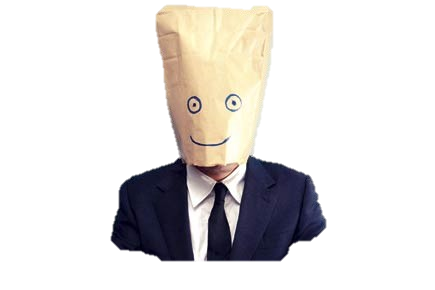 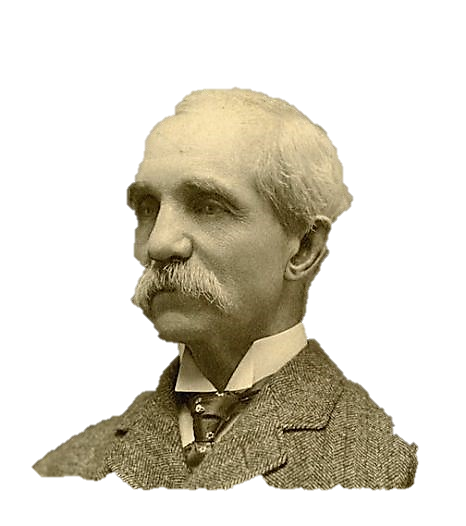 Pattern II: NP – BE – ADJ
Example #2: These sentence diagrams are archaic yet fun.
EEEK! There are two Predicate Adjectives!
diagrams
are
This doesn’t change the pattern, but it changes the diagram. Let’s split the Predicate Adjective slot into two.
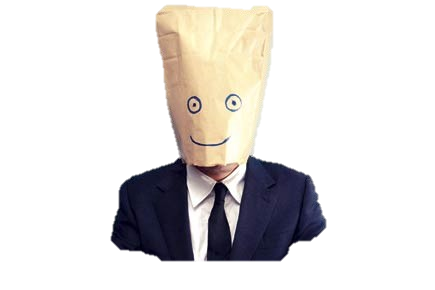 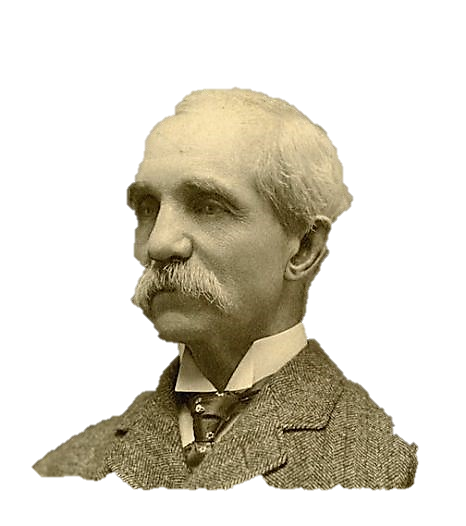 Pattern II: NP – BE – ADJ
Example #2: These sentence diagrams are archaic yet fun.
archaic
diagrams
are
yet
The conjunction YET will join the two Predicate Adjectives on a dashed line.
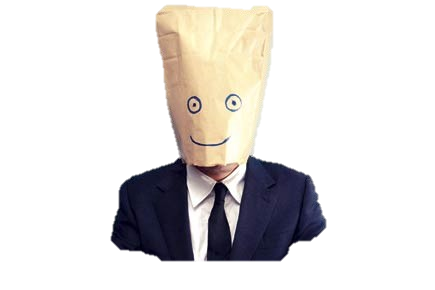 fun
Pattern II: NP – BE – ADJ
Example #2: These sentence diagrams are archaic yet fun.
archaic
diagrams
are
yet
The conjunction YET will join the two Predicate Adjectives on a dashed line.
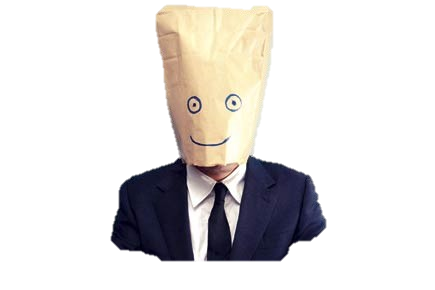 fun
These
sentence
Pattern II: NP – BE – ADJ
Example #3: Many of the field hockey players were 		out of shape.
Many
were
Remember that the subject must be a Noun Phrase, not a Prep Phrase.
So, you can’t choose PLAYERS as the subject.
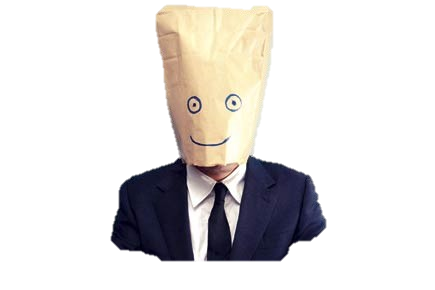 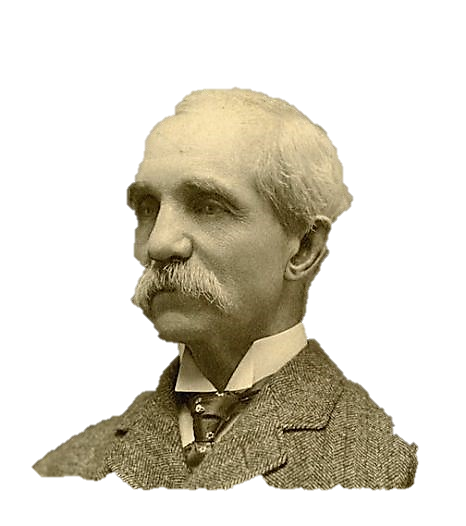 Let’s show how FIELD modifies HOCKEY, not PLAYERS.
Pattern II: NP – BE – ADJ
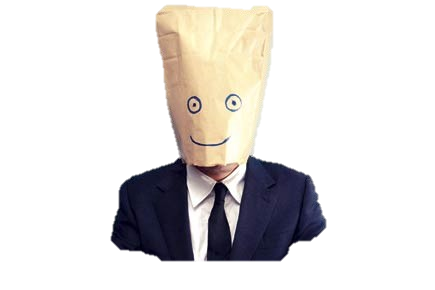 Example #3: Many of the field hockey players were 		out of shape.
Many
were
Remember that the subject must be a Noun Phrase, not a Prep Phrase.
of
So, you can’t choose PLAYERS as the subject.
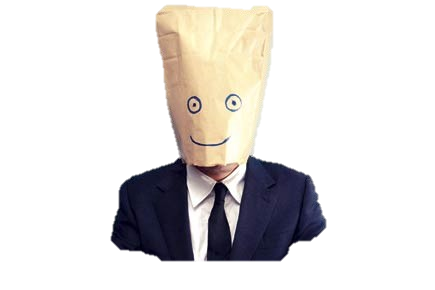 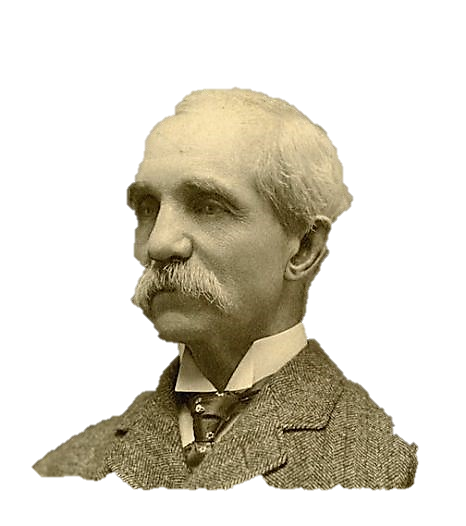 players
the
hockey
field
Let’s show how FIELD modifies HOCKEY, not PLAYERS.
Pattern II: NP – BE – ADJ
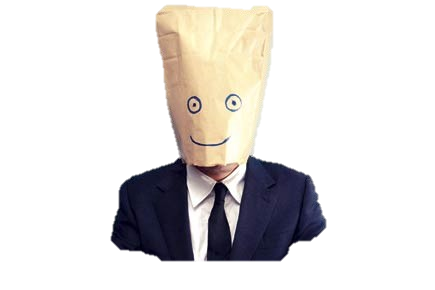 Example #3: Many of the field hockey players were 		out of shape.
Many
were
of
players
the
hockey
field
Pattern II: NP – BE – ADJ
Example #3: Many of the field hockey players were 		out of shape.
Many
were
How can OUT OF SHAPE be an adjective?
of
It is an IDIOM for UNFIT.
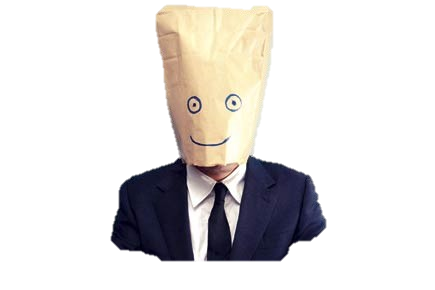 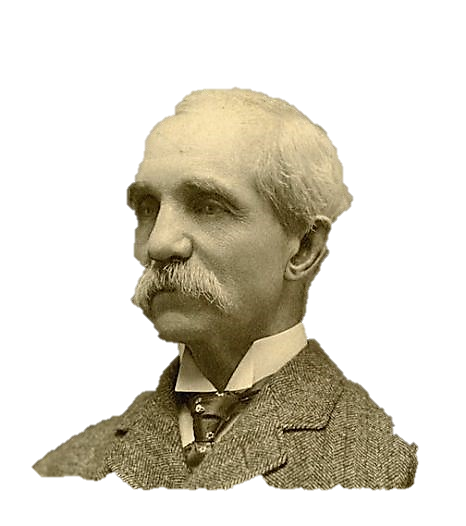 players
the
hockey
field
Pattern II: NP – BE – ADJ
Example #3: Many of the field hockey players were 		out of shape.
Many
were
How can OUT OF SHAPE be an adjective?
A tree has a triangle base and a stem.
So diagram it like it is: a prep phrase. But set it in the position of the Predicate Adjective. Build it on a diagram tree.
of
It is an IDIOM for UNFIT.
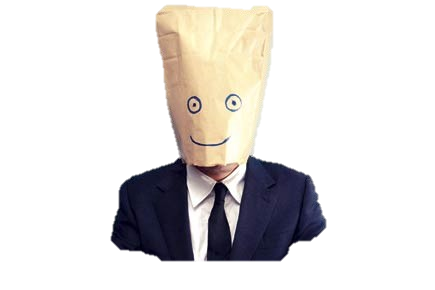 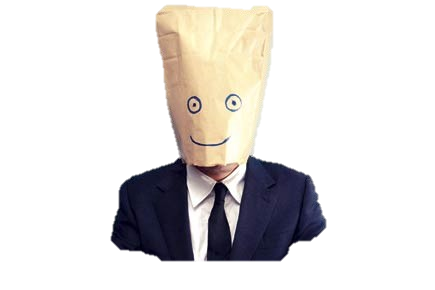 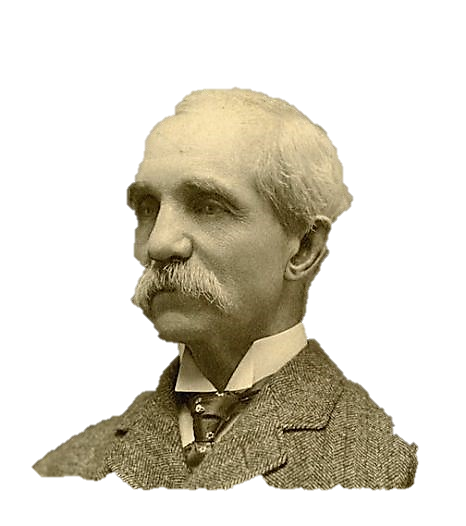 players
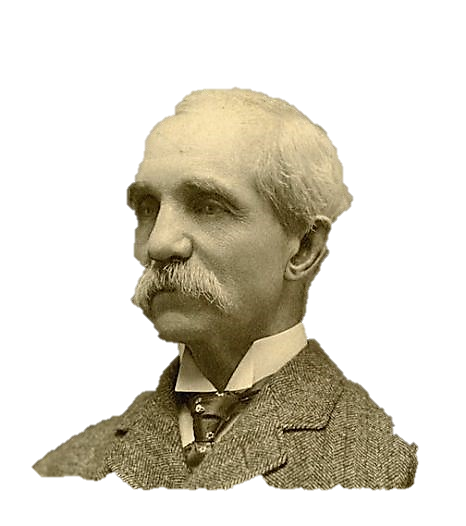 the
hockey
field
Pattern II: NP – BE – ADJ
Example #3: Many of the field hockey players were 		out of shape.
out of
shape
Many
were
A tree has a triangle base and a stem.
So diagram it like it is: a prep phrase. But set it in the position of the Predicate Adjective. Build it on a diagram tree.
of
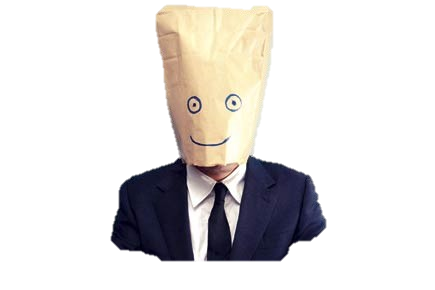 players
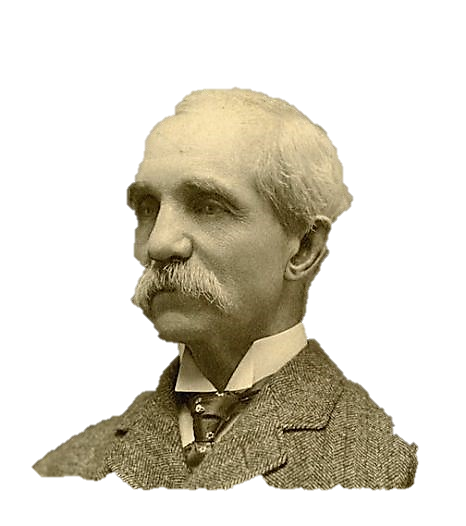 the
hockey
field
Pattern III: NP1 – BE – NP1
NP1 is a Noun Phrase. It is the SUBJECT.
BE is a TO BE verb: Is, Are, Was, Were, Am, Be, Being, Been
NP1 is the Predicate Nominative (or Subject Complement)
That’s right, bag head. The slanted line indicates a Subject Complement. But Pattern III uses a Noun to rename the Subject. That’s what the subscript 1 means.
NP1
NP1
BE
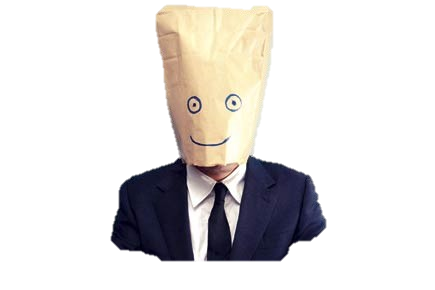 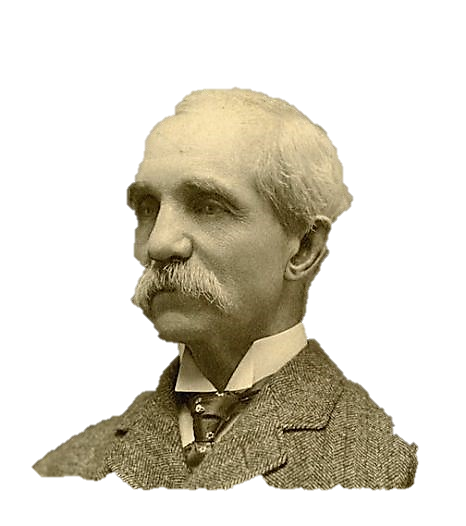 This looks just like Pattern II with the slanted line.
Pattern III: NP1 – BE – NP1
Example #1: President Clinton was a saxophone player.
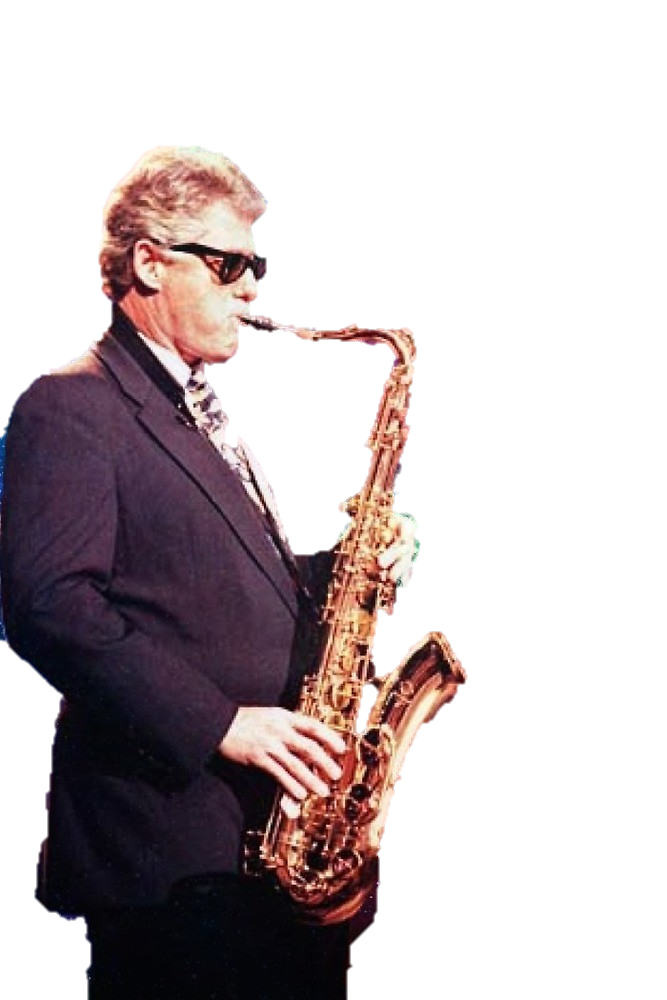 player
President Clinton
was
Renames the subject with a noun.
a
saxophone
Pattern III: NP1 – BE – NP1
Example #2: Neither the Phillies nor the Pirates will be World Series champions this year.
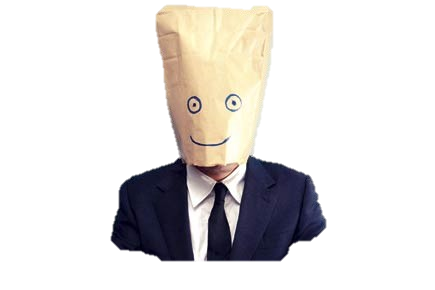 Let’s split that subject line.
Pattern III: NP1 – BE – NP1
Example #2: Neither the Phillies nor the Pirates will be World Series champions this year.
Phillies
the
champions
will be
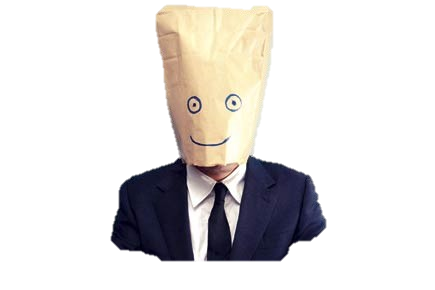 Let’s split that subject line.
neither nor
year
this
Pirates
World Series
the
34
Patterns IV-V use LINKING verbs
Pattern IV: NP – LV – ADJ
NP is a Noun Phrase. It is the SUBJECT.
LV is a LINKING verb: Feel, Seem, Become, Taste, Appear, Sound, Smell, Turn, etc.
ADJ is the Predicate Adjective (or Subject Complement)
Quiet, Bag Head. There is a critical difference between a TO BE Verb and Linking Verb.
LV
Adj
NP
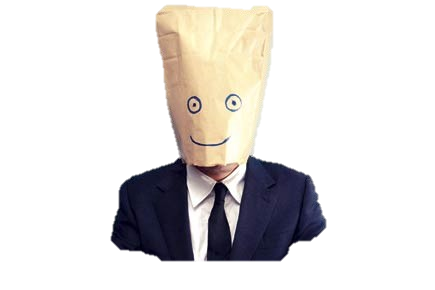 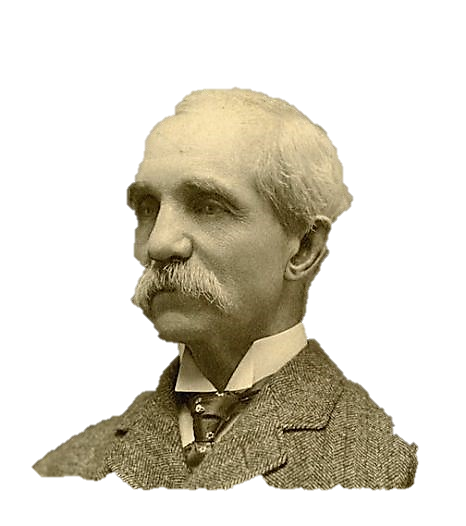 Pattern II looks just like Pattern IV!!
Pattern IV: NP – LV – ADJ
Example #1: The cost of a college education sounds outrageous.
sounds
outrageous
Cost
Alonzo, can you hear the difference between “The cost IS outrageous” and “The cost SOUNDS outrageous,” Alonzo?
The
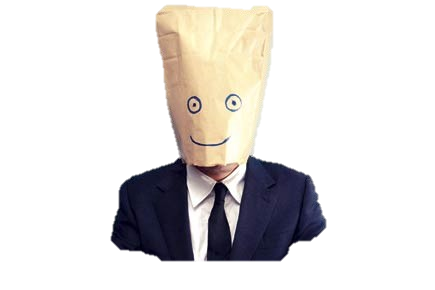 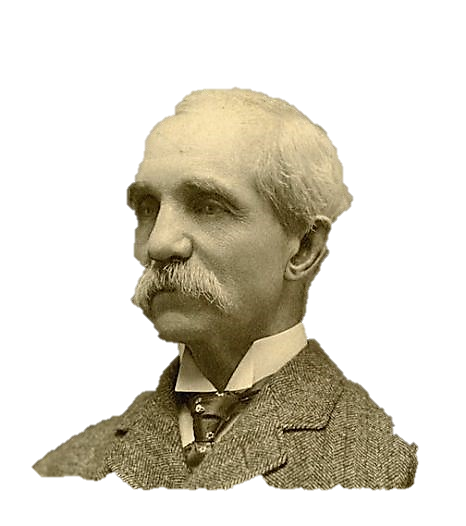 of
I can’t hear you through this paper bag.
education
college
a
Pattern IV: NP – LV – ADJ
Example #2: This casserole looks disgusting yet tastes yummy.
casserole
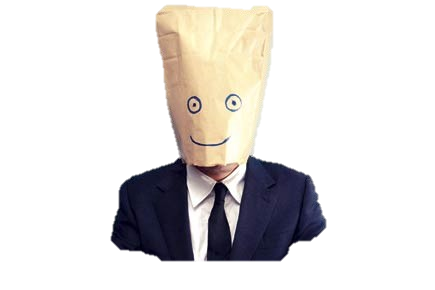 Wait! There are two verbs, and each has its own Predicate Adjective. Let’s adjust the diagram.
Pattern IV: NP – LV – ADJ
Example #2: This casserole looks disgusting yet tastes yummy.
looks
disgusting
casserole
yet
This
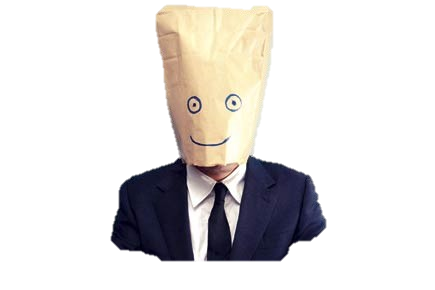 Wait! There are two verbs, and each has its own Predicate Adjective. Let’s adjust the diagram.
yummy
tastes
Pattern IV: NP – LV – ADJ
Example #3: With this high fever I feel under the weather.
under
weather
the
I
feel
. . . but figuratively an idiom for feeling ill.
Be sure you can recognize that “under the weather” is literally a Prep Phrase . . .
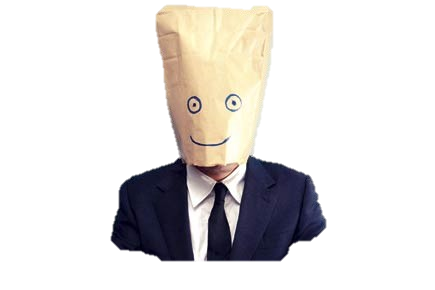 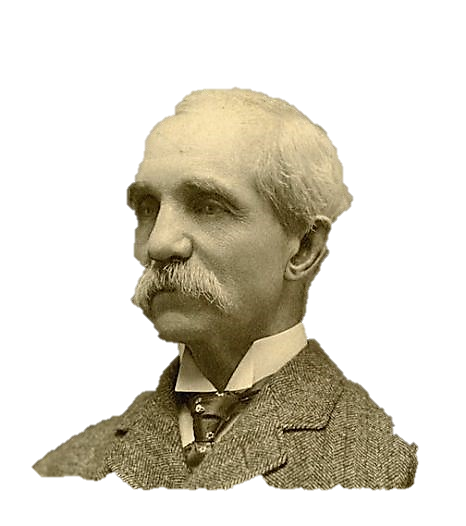 Pattern IV: NP – LV – ADJ
Example #3: With this high fever I feel under the weather.
under
weather
the
I
feel
. . . but figuratively an idiom for feeling ill.
Be sure you can recognize that “under the weather” is literally a Prep Phrase . . .
with
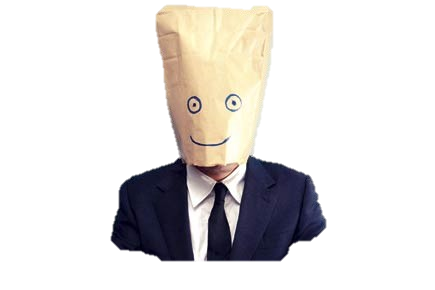 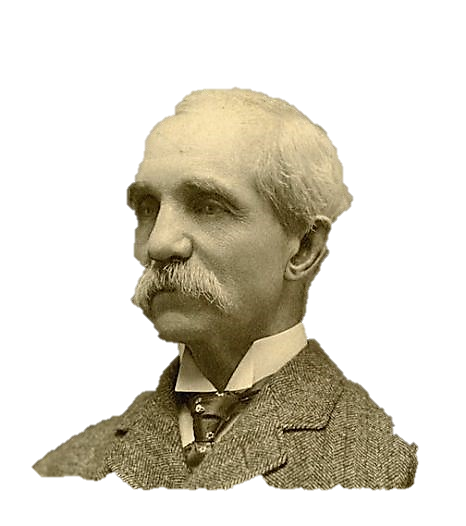 fever
this
high
Pattern IV: NP – LV – ADJ
Example #3: With this high fever I feel under the weather.
under
weather
the
I
feel
“With this high fever” could modify how I feel or why I feel under the weather.
with
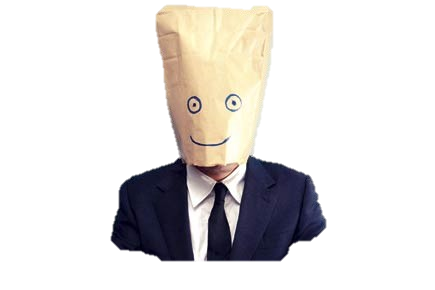 fever
this
high
42
Predicate Adjectives
Follow the linking verb or To Be verb
Modifies the Subject
Forms Pattern II and IV
Pattern V: NP1 – LV – NP1
NP1 is a Noun Phrase. It is the SUBJECT.
LV is a LINKING verb: Feel, Seem, Become, Taste, Appear, Sound, Smell, Turn, etc.
NP1 is the Predicate Nominative (or Subject Complement)
Again, the Subject is renamed with another noun. But the Linking Verb is the only difference.
NP1
NP1
LV
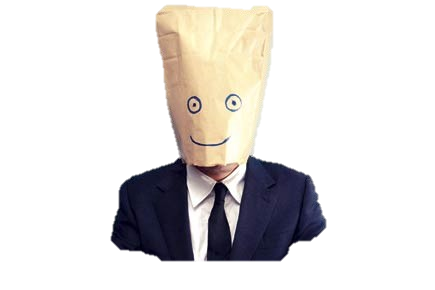 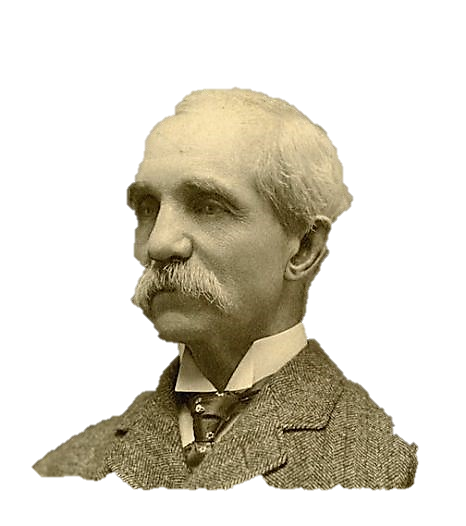 Clearly, this is just like Pattern III.
Pattern V: NP1 – LV – NP1
Example #1: Advanced Grammar has become a popular course.
course
has become
Advanced Grammar
a
popular
Pattern V: NP1 – LV – NP1
Example #2: That sounds like a lousy plan.
So diagram it as a prep phrase but connect it to the Predicate Nominative slot on a tree.
sounds
That
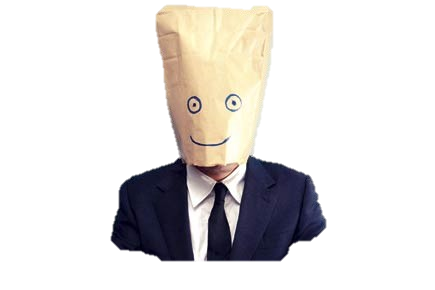 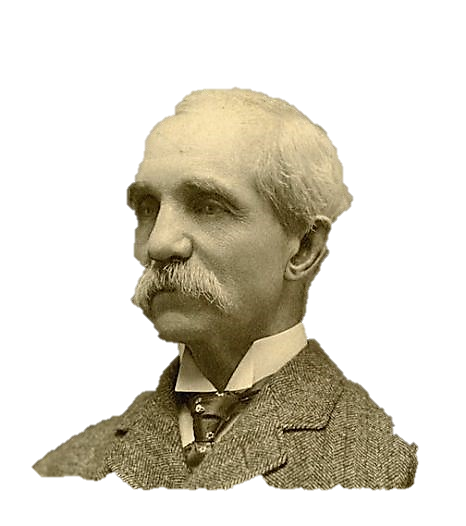 In Reed-Kellogg diagraming, we treat a simile as a noun.
Pattern V: NP1 – LV – NP1
Example #2: That sounds like a lousy plan.
like
plan
a
So diagram it as a prep phrase but connect it to the Predicate Nominative slot on a tree.
lousy
sounds
That
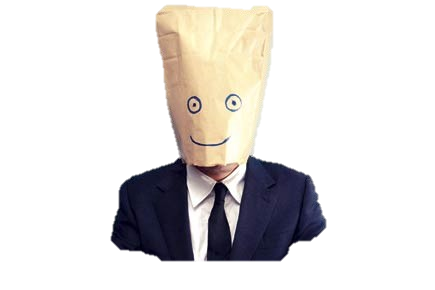 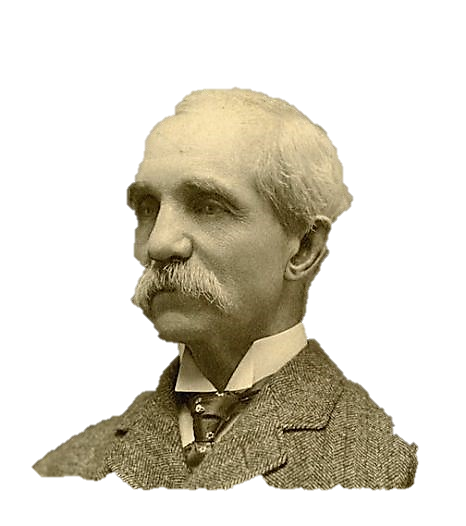 In Reed-Kellogg diagraming, we treat a simile as a noun.
Pattern V: NP1 – LV – NP1
Example #3: General Tso’s Chicken is and always will be my favorite food.
is
General Tso’s Chicken
Let’s begin with one subject and two verbs.
and
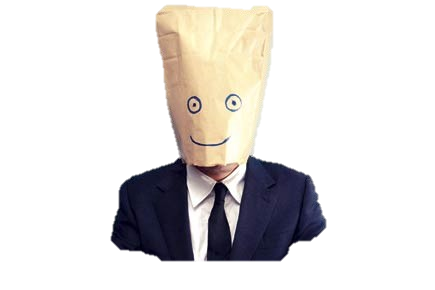 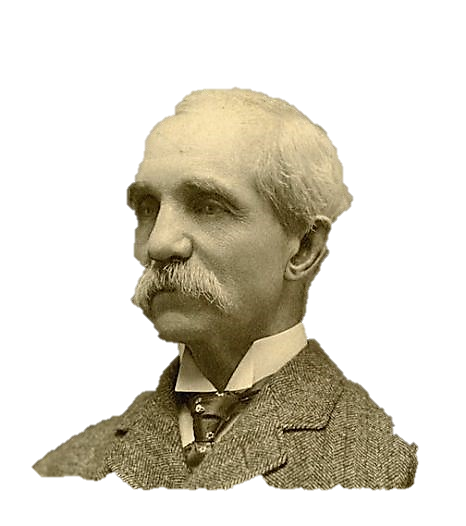 Notice how it IS food and ALWAYS WILL BE food. So the verbs coalesce into one noun.
will be
Pattern V: NP1 – LV – NP1
Example #3: General Tso’s Chicken is and always will be my favorite food.
is
General Tso’s Chicken
food
Let’s begin with one subject and two verbs.
and
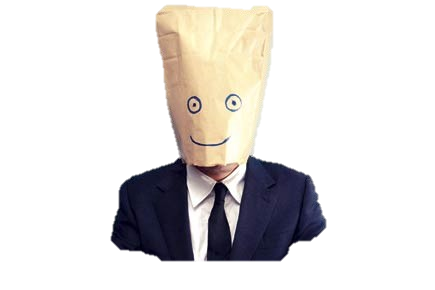 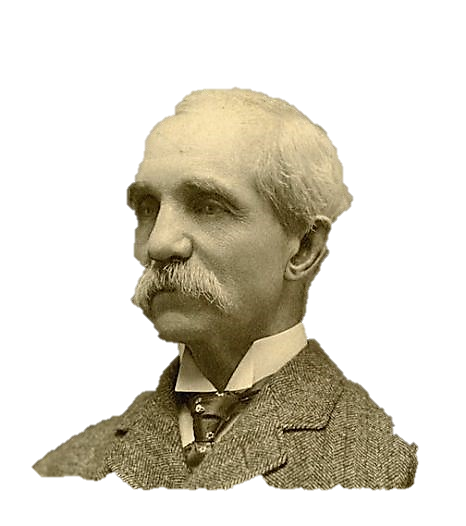 Notice how it IS food and ALWAYS WILL BE food. So the verbs coalesce into one noun.
my
will be
favorite
always
49
Predicate Nominatives
Follow the linking verb or To Be verb
Answer questions What or Who
Forms Pattern III and V
50
Patterns VI-Xuse ACTION verbs
Pattern VI: NP – V-int
NP is a Noun Phrase. It is the SUBJECT.
V-int is an intransitive verb, a type of action verb.
V-int
NP
You will notice that it is similar to Pattern I. But there is no Adverbial.
But oftentimes an Adverbial will be included in these sentences. In fact, an Adverbial is optional but common in all nine patterns except for Pattern I, where it is required.
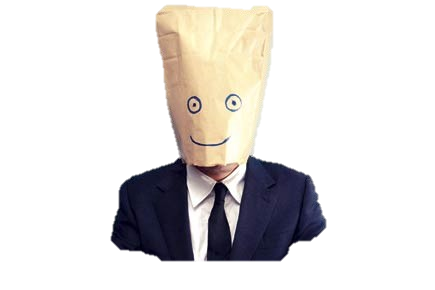 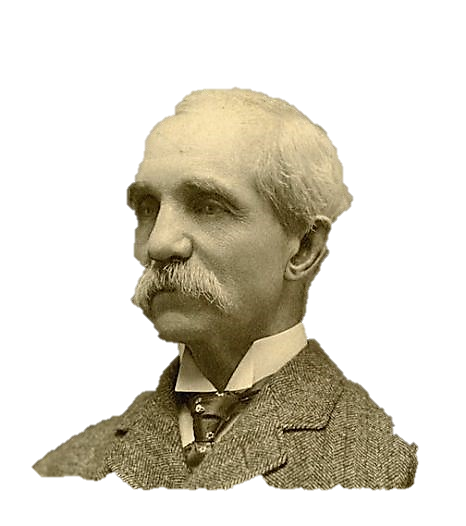 Pattern VI: NP – V-int
Example #1: Alonzo swam in the Jell-O.
Alonzo
swam
. . .  but this Adverbial Prep Phrase is optional.
in
Unlike Pattern I, if we remove the Adverbial, Pattern VI will still make sense.
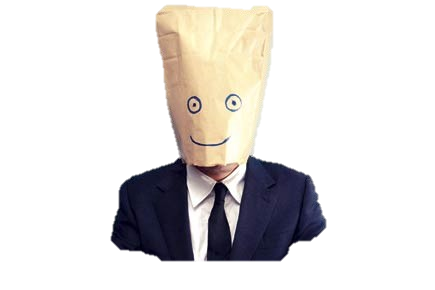 Jell-O
This adds a detail to the sentence . . .
the
Pattern VI: NP – V-int
Example #2: Brainerd is knitting by the fire.
IS KNITTING is the whole verb.
Brainerd
is knitting
by
IS by itself is a TO BE verb. But here it is an auxiliary verb for KNITTING, which is the main verb.
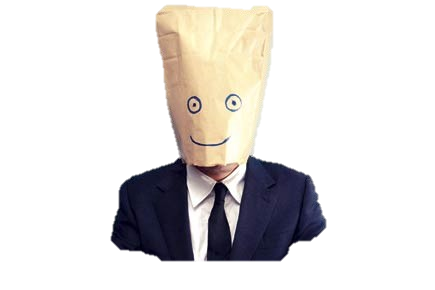 fire
the
Pattern VI: NP – V-int
Example #3: The hippie was in the sunflower field and danced with his tambourine.
was
hippie
in
field
and
Pattern I
the
WAS is a TO BE verb. DANCED is an ACTION verb. This sentence is both Pattern I and Pattern VI.
danced
The
sunflower
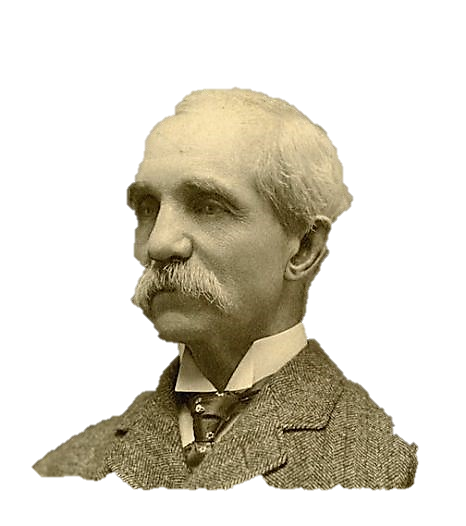 with
Pattern VI
tambourine
his
Pattern VII: NP1 – V-tr – NP2
NP1 is a Noun Phrase. It is the SUBJECT.
V-tr is a transitive verb.
NP2 is a Noun Phrase. It is the DIRECT OBJECT.
NP2
V-tr
NP1
You will notice that the line separating the Verb from the Direct Object is now perpendicular.
NP2 is distinct from NP1.
The Direct Object always follows the Action Verb. It answers WHAT or WHOM.
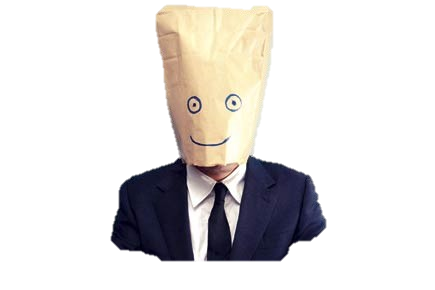 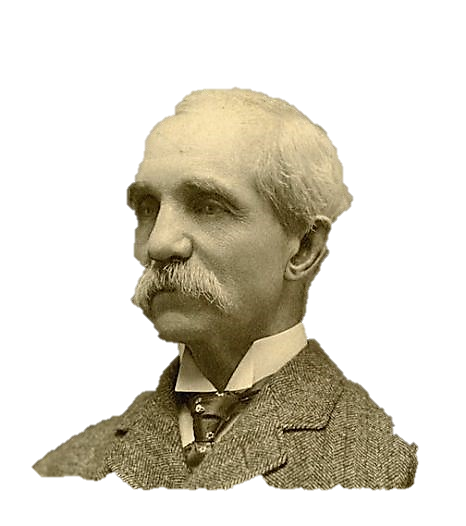 Pattern VII: NP1 – V-tr – NP2
Example #1: Alonzo wore a bag on his head.
bag
Alonzo
wore
a
on
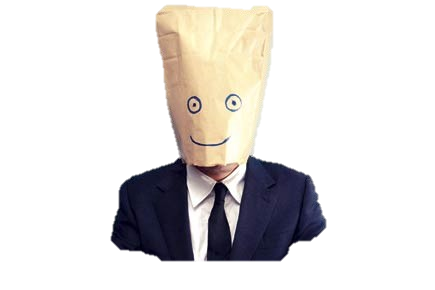 head
Very funny, Brainerd.
his
Pattern VII: NP1 – V-tr – NP2
Example #2: We looked up the answers online.
answers
We
looked up
A Phrasal Verb is part verb + part particle. A particle looks like a preposition.
“looked up” is a phrasal verb.
Answers where? It’s an adverb.
the
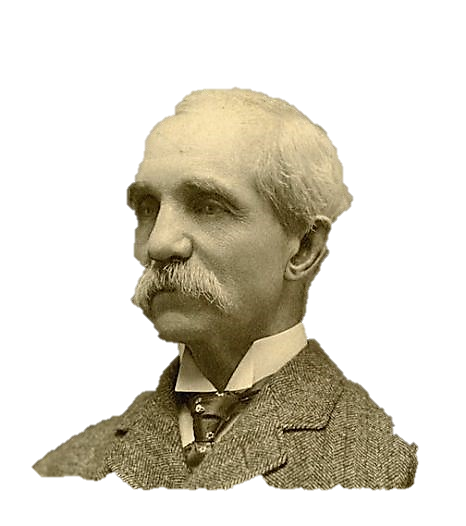 online
Pattern VII: NP1 – V-tr – NP2
Example #3: A bunch of knuckleheads released a dozen piglets in the visitors’ locker room.
Notice how “dozen” modifies “piglets” and “a” is a determiner for “dozen.”
piglets
released
bunch
a
in
room
dozen
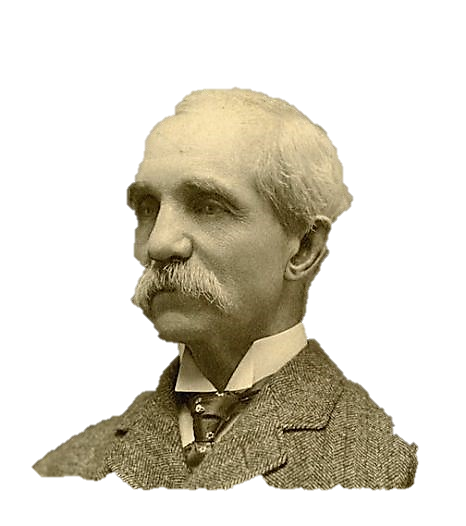 a
of
the
knuckleheads
locker
visitors’
59
Direct Objects
Follow the action verb
Answer questions What or Whom
Forms Pattern VII – but is necessary for Patterns VII, IX, and X too.
Pattern VIII: NP1 – V-tr – NP2 – NP3
NP1 is a Noun Phrase. It is the SUBJECT.
V-tr is a transitive verb.
NP2 is a Noun Phrase. It is the INDIRECT OBJECT.
NP3 is a Noun Phrase. It is the DIRECT OBJECT.
V-tr
NP3
NP1
NP1, NP2, & NP3 are all distinct nouns
The Indirect Object answers the questions TO/FOR WHOM or TO/FOR WHAT.
The Direct Object now becomes NP3 and follows the Indirect Object.
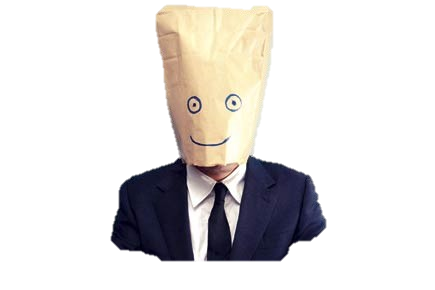 NP2
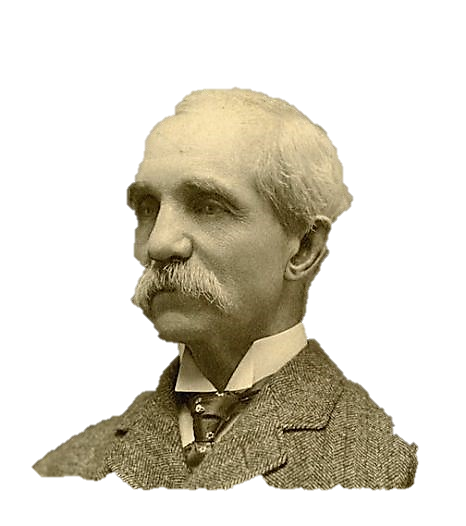 Pattern VIII: NP1 – V-tr – NP2 – NP3
NP1 is a Noun Phrase. It is the SUBJECT.
V-tr is a transitive verb.
NP2 is a Noun Phrase. It is the INDIRECT OBJECT.
NP3 is a Noun Phrase. It is the DIRECT OBJECT.
V-tr
NP3
NP1
NP1, NP2, & NP3 are all distinct nouns
The Indirect Object answers the questions TO/FOR WHOM or TO/FOR WHAT.
The Direct Object now becomes NP3 and follows the Indirect Object.
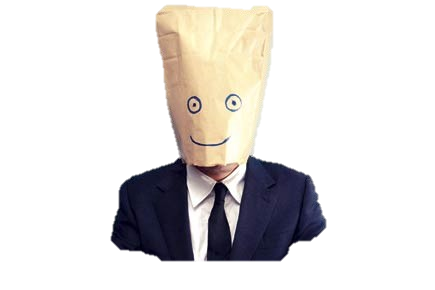 NP2
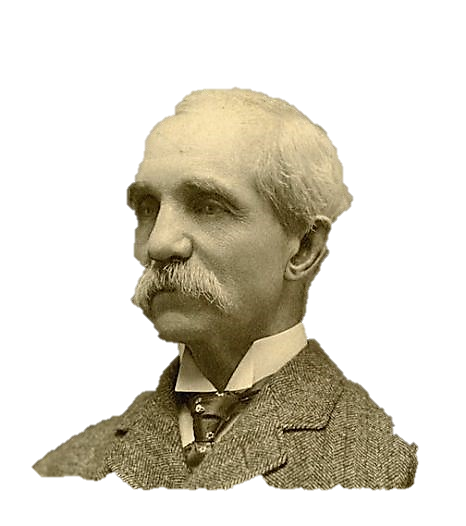 Pattern VIII: NP1 – V-tr – NP2 – NP3
NP1 is a Noun Phrase. It is the SUBJECT.
V-tr is a transitive verb.
NP2 is a Noun Phrase. It is the INDIRECT OBJECT.
NP3 is a Noun Phrase. It is the DIRECT OBJECT.
V-tr
NP3
NP1
NP1, NP2, & NP3 are all distinct nouns
(to)
You have three options: #1 add the missing word in parentheses.
The Indirect Object is essentially a Prep Phrase with “to” or “for” omitted.
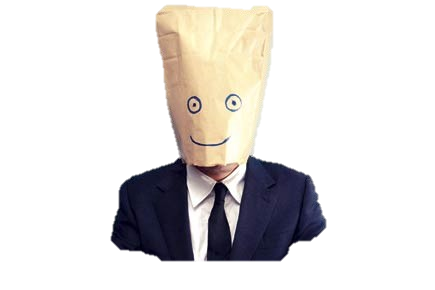 NP2
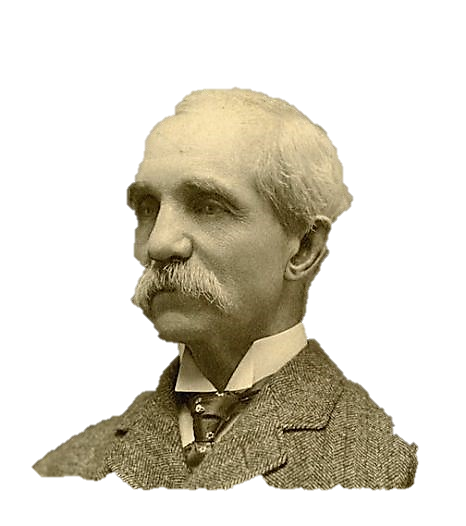 Pattern VIII: NP1 – V-tr – NP2 – NP3
NP1 is a Noun Phrase. It is the SUBJECT.
V-tr is a transitive verb.
NP2 is a Noun Phrase. It is the INDIRECT OBJECT.
NP3 is a Noun Phrase. It is the DIRECT OBJECT.
V-tr
NP3
NP1
NP1, NP2, & NP3 are all distinct nouns
(to)
You have three options: #1 add the missing word in parentheses.
The Indirect Object is essentially a Prep Phrase with “to” or “for” omitted.
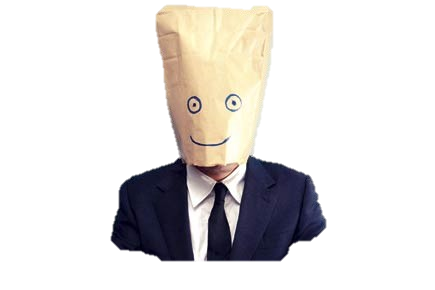 NP2
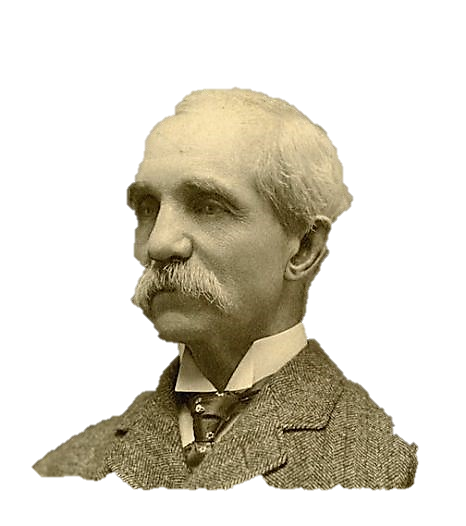 Pattern VIII: NP1 – V-tr – NP2 – NP3
NP1 is a Noun Phrase. It is the SUBJECT.
V-tr is a transitive verb.
NP2 is a Noun Phrase. It is the INDIRECT OBJECT.
NP3 is a Noun Phrase. It is the DIRECT OBJECT.
V-tr
NP3
NP1
NP1, NP2, & NP3 are all distinct nouns
You have three options: #2 write an X for the missing word.
X
The Indirect Object is essentially a Prep Phrase with “to” or “for” omitted.
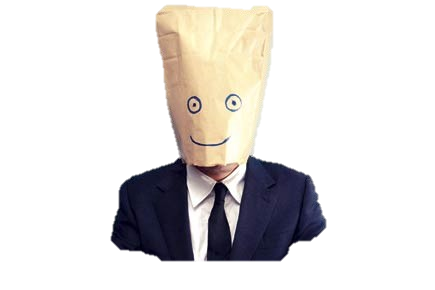 NP2
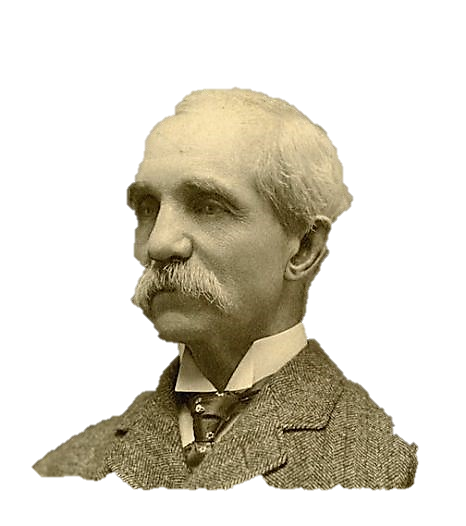 Pattern VIII: NP1 – V-tr – NP2 – NP3
NP1 is a Noun Phrase. It is the SUBJECT.
V-tr is a transitive verb.
NP2 is a Noun Phrase. It is the INDIRECT OBJECT.
NP3 is a Noun Phrase. It is the DIRECT OBJECT.
V-tr
NP3
NP1
NP1, NP2, & NP3 are all distinct nouns
You have three options: #2 write an X for the missing word.
X
The Indirect Object is essentially a Prep Phrase with “to” or “for” omitted.
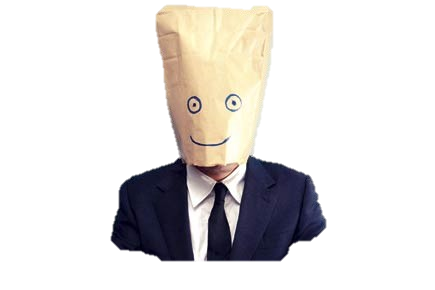 NP2
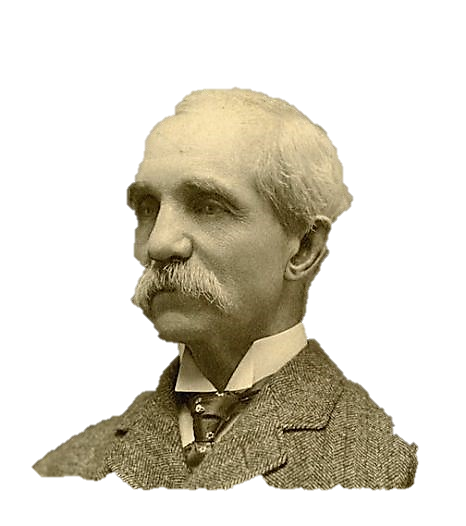 Pattern VIII: NP1 – V-tr – NP2 – NP3
NP1 is a Noun Phrase. It is the SUBJECT.
V-tr is a transitive verb.
NP2 is a Noun Phrase. It is the INDIRECT OBJECT.
NP3 is a Noun Phrase. It is the DIRECT OBJECT.
V-tr
NP3
NP1
NP1, NP2, & NP3 are all distinct nouns
You have three options: #3 leave it blank.
The Indirect Object is essentially a Prep Phrase with “to” or “for” omitted.
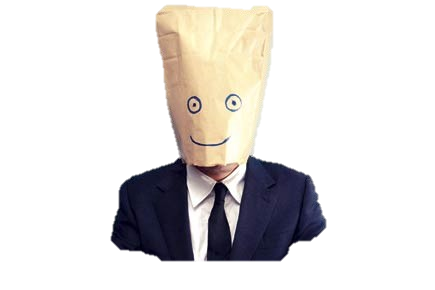 NP2
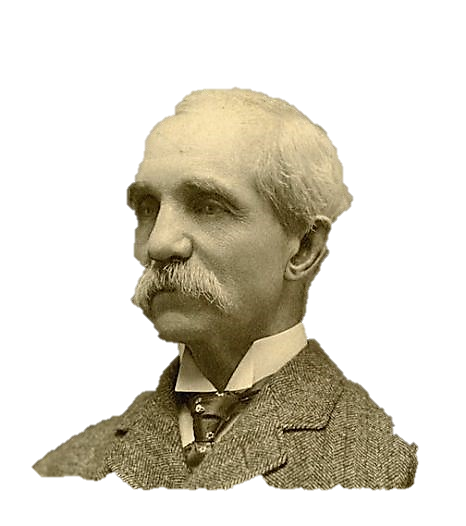 Pattern VIII: NP1 – V-tr – NP2 – NP3
Example #1: Alonzo gave Brainerd a noogie.
noogie
Alonzo
gave
a
(to)
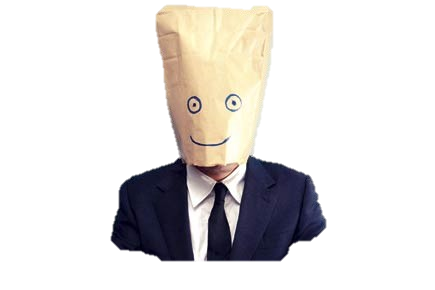 What is a noogie, Alonzo?
You are so old, Brainerd.
Brainerd
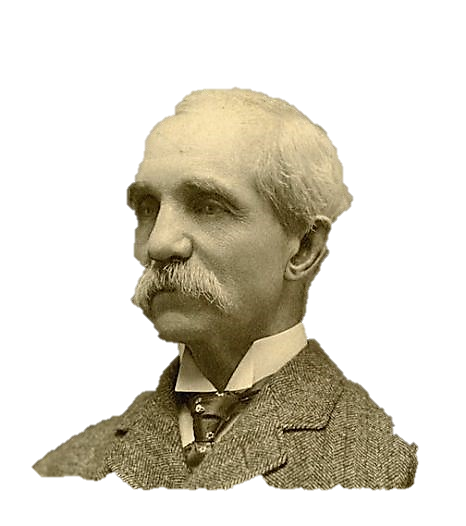 Pattern VIII: NP1 – V-tr – NP2 – NP3
Example #2: Grandma bought them a jar of pickles.
jar
bought
Grandma
a
of
pickles
(to)
them
Pattern VIII: NP1 – V-tr – NP2 – NP3
Example #3: The hippies handed us flower crowns and pamphlets on meditation and yoga.
crowns
hippies
handed
flower
and
pamphlets
(to)
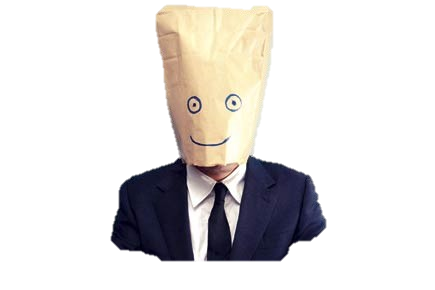 The
us
meditation
on
Here we have two Direct Objects. So go ahead and split it.
and
yoga
70
Indirect Objects
Found between the action verb and direct object
Answer questions To / For What or To / For Whom
Kind of like prep phrases without the preposition
Pattern IX: NP1 – V-tr – NP2 – Adj
NP1 is a Noun Phrase. It is the SUBJECT.
V-tr is a transitive verb.
NP2 is a Noun Phrase. It is the DIRECT OBJECT.
Adj is an Adjective. It is the Objective Complement.
It “completes” the object.
NP1
NP2
V-tr
So, like a Predicate Adjective, place it on the main line after a slanted line.
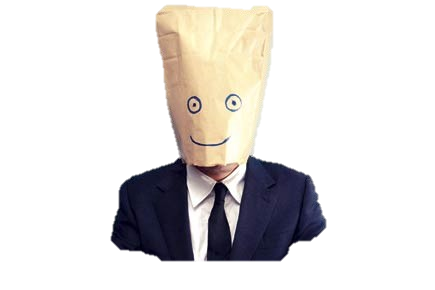 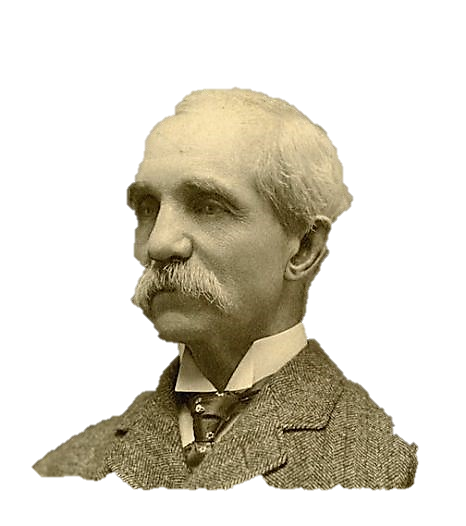 Here the final adjective following the Direct Object modifies that Direct Object.
Pattern IX: NP1 – V-tr – NP2 – Adj
NP1 is a Noun Phrase. It is the SUBJECT.
V-tr is a transitive verb.
NP2 is a Noun Phrase. It is the DIRECT OBJECT.
Adj is an Adjective. It is the Objective Complement.
It “completes” the object.
Adj
NP1
NP2
V-tr
So, like a Predicate Adjective, place it on the main line after a slanted line.
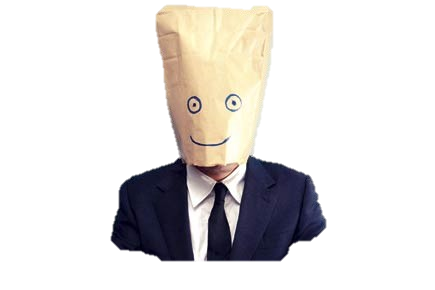 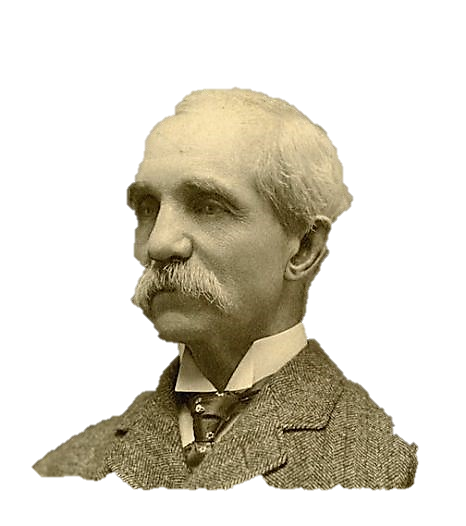 Here the final adjective following the Direct Object modifies that Direct Object.
Pattern IX: NP1 – V-tr – NP2 – Adj
Example #1: We considered the hobo’s odor oppressive.
oppressive
We
odor
considered
the
hobo’s
Pattern IX: NP1 – V-tr – NP2 – Adj
Example #2: The Steeler fans painted their faces black and gold.
black
faces
painted
fans
and
their
The
gold
Steeler
Pattern IX: NP1 – V-tr – NP2 – Adj
Example #3: I find your cooking to be mediocre.
to be
mediocre
find
cooking
I
your
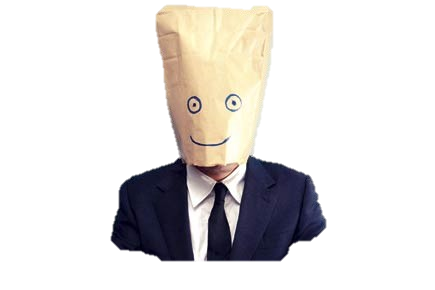 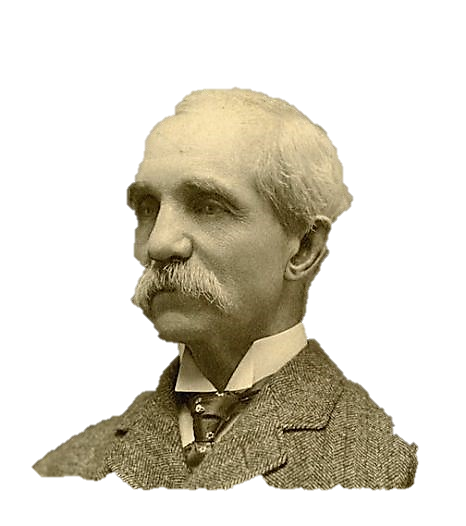 It floats on a satellite before the Objective Complement.
Sometimes an Objective Complement will be introduced with the expletive “to be” or “as.”
Pattern X: NP1 – V-tr – NP2 – NP2
NP1 is a Noun Phrase. It is the SUBJECT.
V-tr is a transitive verb.
NP2 is a Noun Phrase. It is the DIRECT OBJECT.
NP2 is a Noun Phrase. It is the Objective Complement.
It “completes” the object.
NP2
NP2
NP1
V-tr
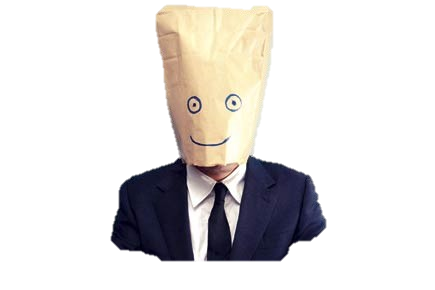 Here the Objective Complement renames the Direct Object with a noun.
Pattern X: NP1 – V-tr – NP2 – NP2
Example #1: Few people consider NASCAR a sport.
sport
consider
NASCAR
people
a
Few
Pattern X: NP1 – V-tr – NP2 – NP2
Example #2: The senior class elected Donnie as its president.
as
president
elected
Donnie
class
its
senior
The
Pattern X: NP1 – V-tr – NP2 – NP2
Example #3: The Grammar Gods declared Brainerd and Alonzo to be geniuses.
to be
Brainerd
Gods
declared
geniuses
and
The
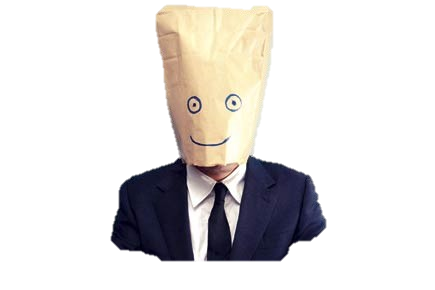 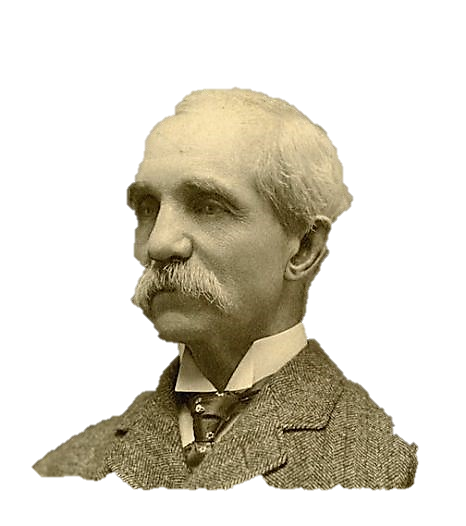 Alonzo
Grammar
Objective Complements
Follow the Direct Object 
May be signaled with “as” or “to be”
Forms Patterns IX and X